September 28 – 29 | 2023					Matera, Basilicata Region | Italy
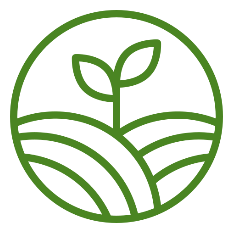 European Regional Symposium
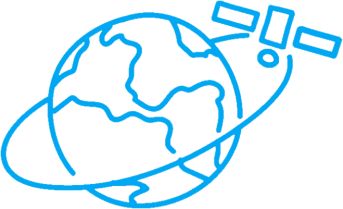 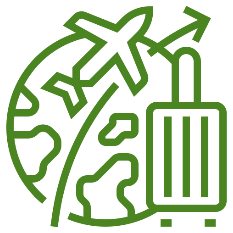 Second Edition of the European Regional Symposium, on space data for tourism & agriculture, by NEREUS Regions
Agrifood systems in the new climate trend.

Earth Observation products, combined with Climate data and Climate scenarios, can support the adaptation of the agrifood sector to the future climate conditions by anticipating climate trends and by suggesting proper Agritech solutions to improve the climate resilience.
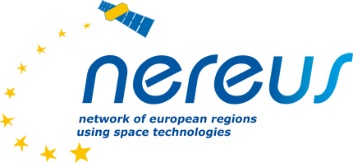 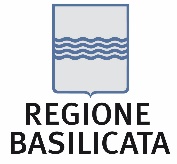 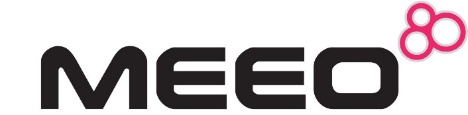 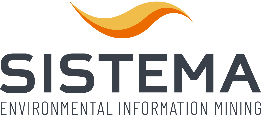 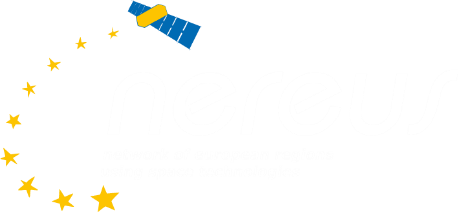 The space-based solution
TOPICS
We Create Data Spaces Connecting EO Data Providers With Geo Information Products Users
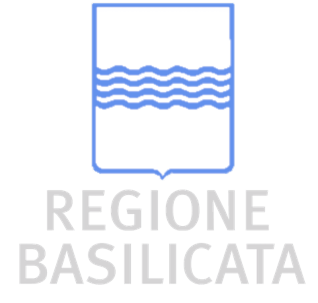 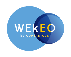 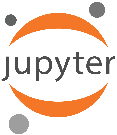 THEMATIC DOMAINS
GEO DATA BROKERING
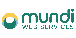 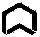 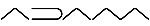 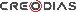 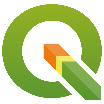 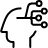 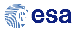 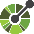 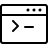 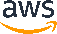 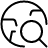 Discovery
Super
 Resolution
Air Quality
Standardization
Catalogue
Agriculture
Visualization
Training
Interoperability
Access
Dissemination
Climate Risk
The space-based solution
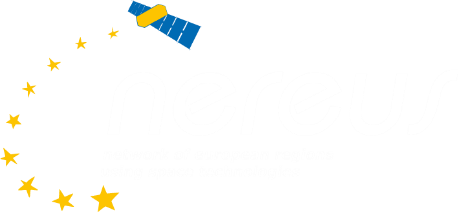 Agrifood systems in the new climate trend.
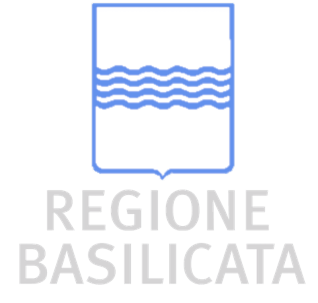 Pests risk assessment
Farming advisory
Abandoned fields
Drought warning
Time series, change detection and data fusion of Sentinel1 and Sentinel 2
Time series, change detection, data fusion and climate data modelling
Combination of precipitation and vegetation indexes
Challenges at regional and local level
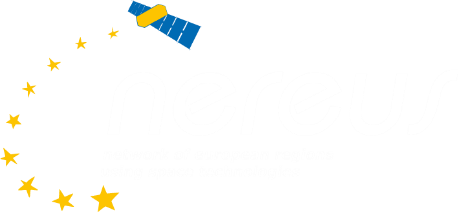 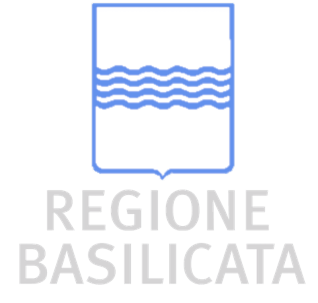 Agriculture advisory services
Scope: support farmers and FAO staff on crop management activites

Problem: to provide on a point basis the following features:
The soil chemical parameters
The most productive maize variety
The optimal planting date

Solution: use of ground, satellite and weather forecast data and provide a very simplified tool (web / mobile app)
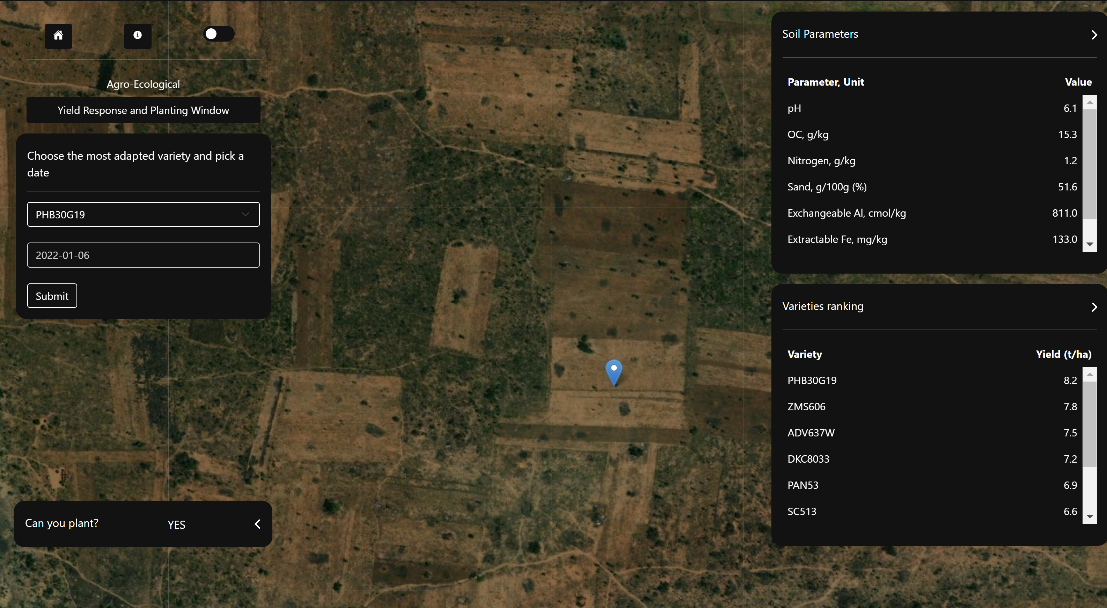 Challenges at regional and local level
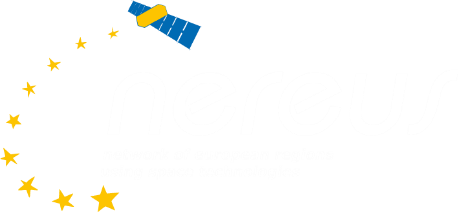 Drought risk assessment
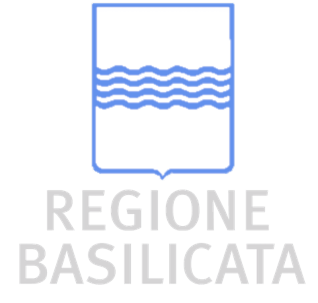 Scope: identify meteorological and agricultural drought risks

Problem: to collect past and near real time information about
Vegetation tenure
Water availability (precipitation, soil moisture)

Solution: use of satellite-retrieved products to compute monthly-based Vegetation Condition Index and Standardised Precipitation Index to assess drought risk on a seasonal basis
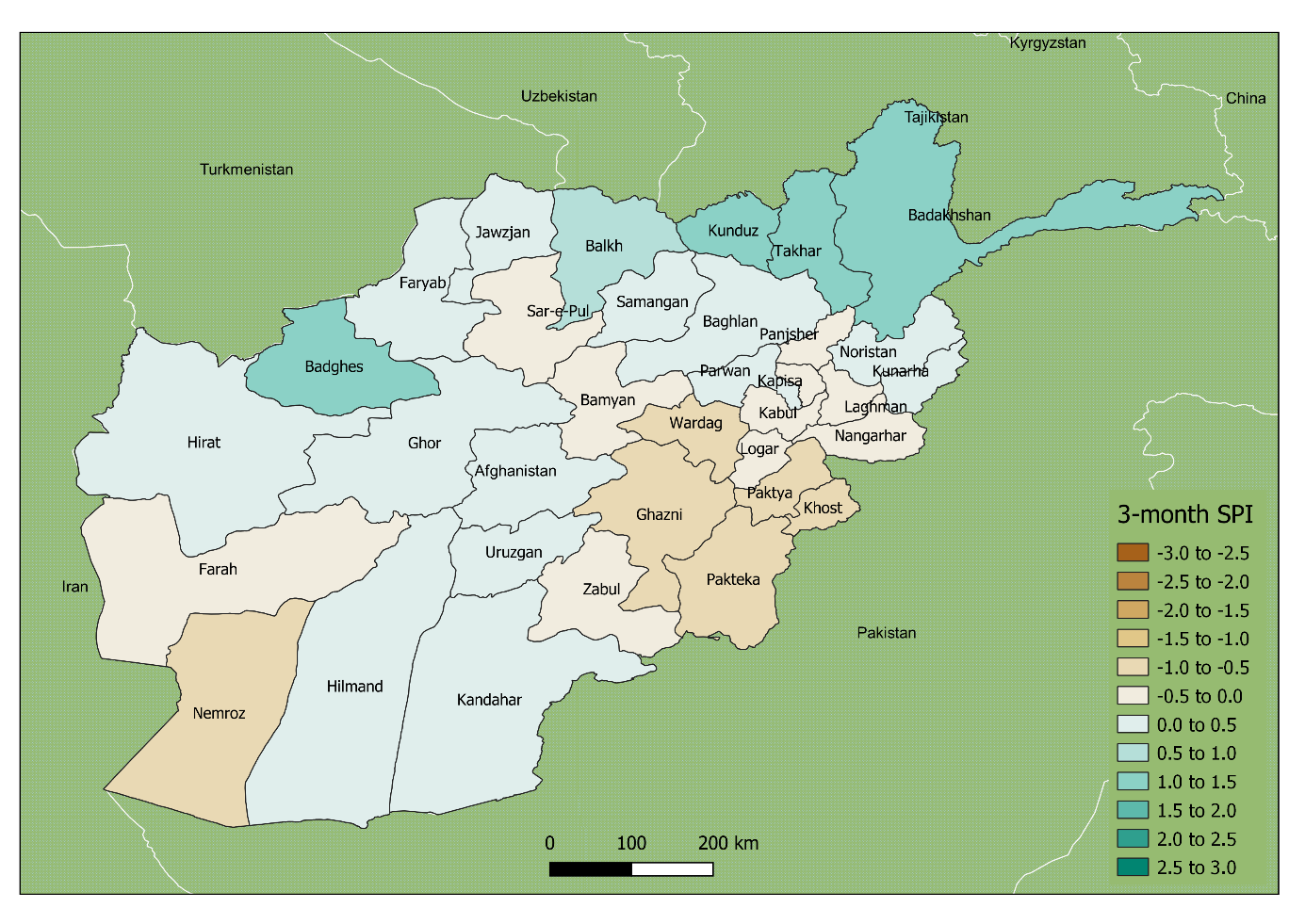 Challenges at regional and local level
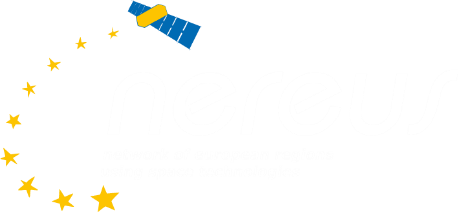 Abandoned Fields
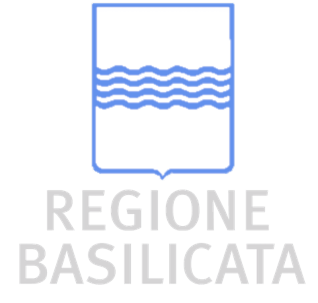 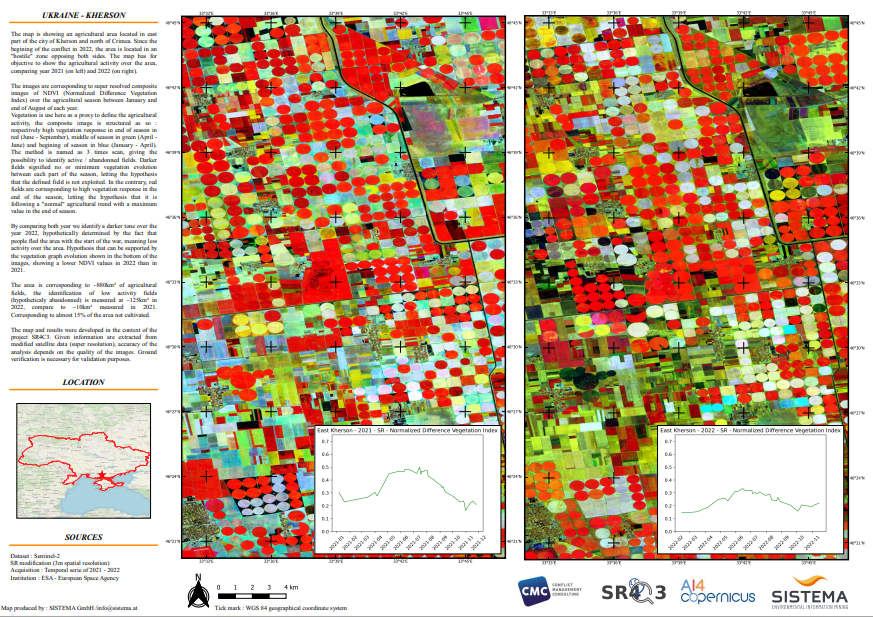 Challenges at regional and local level
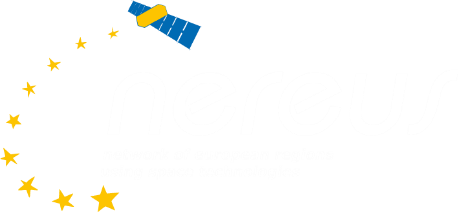 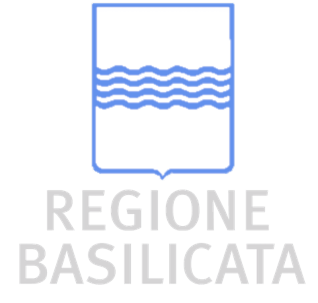 Pest Risk Assessment
Precipitation
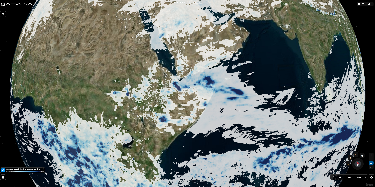 Hoppers monitoring
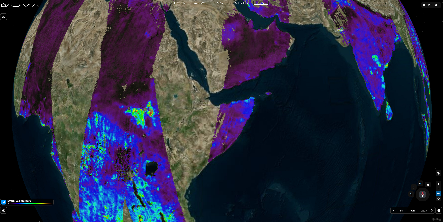 Soil Moisture
Suitable ecosystem identification
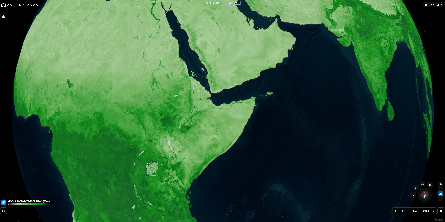 Vegetation
Occurence estimation
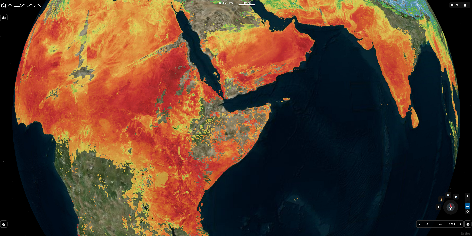 Temperature
Next breeding location
Forecast (max 10 days)
Seasonal (~  6 months)
Projections (yearly, scenarios)
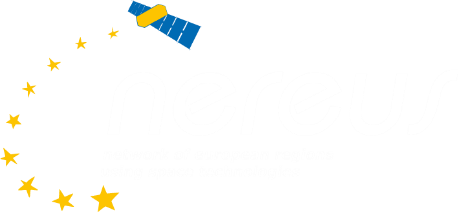 What is the added value?
The Agrifood domain can take advantage of : 

Integration of Earth Observation and Climate data into environmental services

Advanced climate data services

Support in the digital transformation of the processes
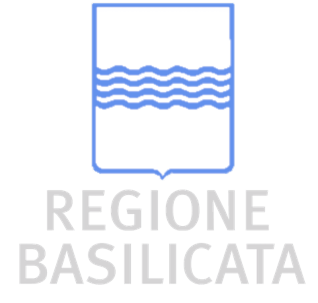 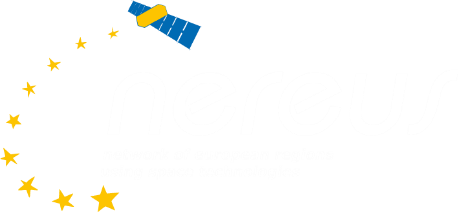 What are the benefits to citizens and the region, now and in the future?
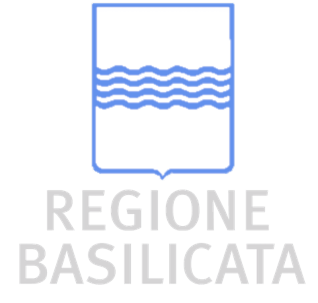 Benefits:
Short-terms Benefits from agricultural advisory and  prediction services to facilitate and improve the production and to support the climate adaptation of this economic sector  

Long terms Benefits from combination of climate scenarios and economical and environmental sustainability of crop productions to anticipate the long terms climate changes and their impact into the agricultural sector.

Risks:
Late adoption of the technological innovations provided by Earth Observation technology

Conclusions:
The implementation of innovative solutions needs collaborative approaches. Providers of innovative services need the support and the collaboration of informed users.
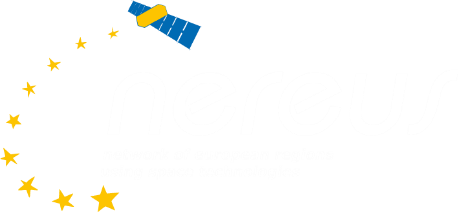 Thank you
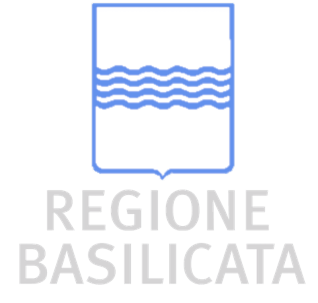 Marco Folegani  
MEEO  folegani@meeo.it